Figure 3. Photomicrographs from the histology of the 5 monkeys with RSC ablations. The coronal sections shown ...
Cereb Cortex, Volume 26, Issue 6, June 2016, Pages 2905–2918, https://doi.org/10.1093/cercor/bhw054
The content of this slide may be subject to copyright: please see the slide notes for details.
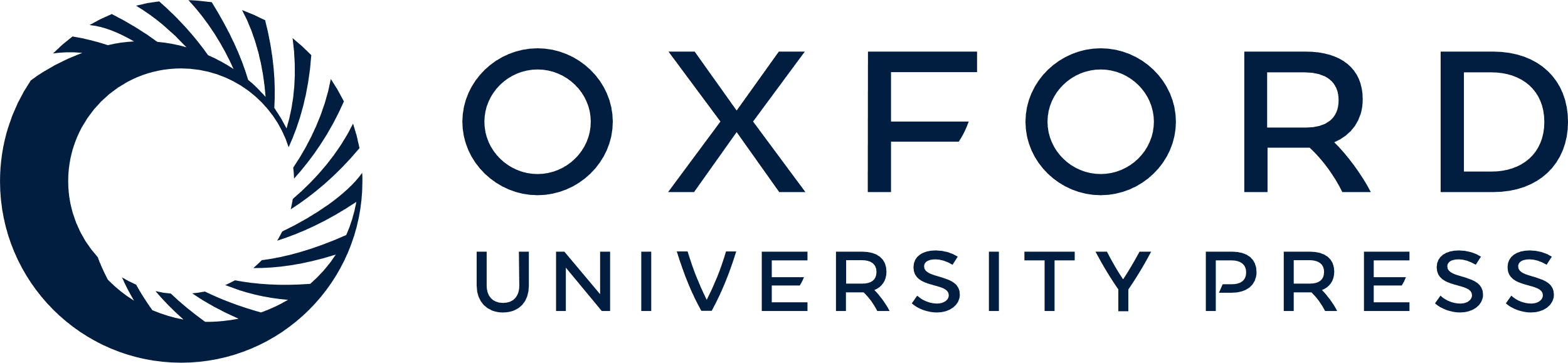 [Speaker Notes: Figure 3. Photomicrographs from the histology of the 5 monkeys with RSC ablations. The coronal sections shown correspond as closely as possible to the rostrocaudal coordinates (line 1, A + 5.6; line 2, A + 2.6; line 3, A + 1.6; line 4, A + 0.6) from (Kobayashi and Amaral 2000). Four monkeys (RSC1, RSC2, RSC3, RSC4) participated in the combined preoperative and postoperative one-trial retention tests of 300 object-in-place scene discriminations, relearning and postoperative learning across sessions of 100 novel object-in-place scene discriminations (Experiments 1–3) and one monkey (RSC5) participated in postoperative learning within-sessions of new object-in-place scene discriminations (Experiment 4).


Unless provided in the caption above, the following copyright applies to the content of this slide: © The Author 2016. Published by Oxford University Press.This is an Open Access article distributed under the terms of the Creative Commons Attribution License (http://creativecommons.org/licenses/by/4.0/), which permits unrestricted reuse, distribution, and reproduction in any medium, provided the original work is properly cited.]